Test  de positionnement Début de seconde
Rentrée Septembre 2019
Objectifs du test de positionnement
Permettre aux équipes pédagogiques, en complément des outils propres à chaque enseignant, de disposer d'un outil de diagnostic standardisé des compétences de chaque élève en français et en mathématiques, première étape de l’accompagnement personnalisé.

Accompagner le pilotage pédagogique des établissements et enrichir les outils de pilotage académique.
Modalités
Chaque élève de seconde générale, technologique ou professionnelle passe un test numérique de positionnement qui lui permet d’identifier ses acquis et ses besoins en français et en mathématiques, domaines essentiels dans la vie personnelle, professionnelle et dont la maîtrise est nécessaire pour une poursuite dans l’enseignement supérieur ou une insertion dans l’emploi.

Après le test, seront disponibles : 
un bilan individuel de l’élève (positionnement selon quatre degrés de maîtrise); 
une identification par classe et par établissement des élèves dont la maîtrise des domaines évalués est insuffisante ou fragile.

Les équipes pédagogiques pourront, dans le cadre de l’accompagnement personnalisé, déterminer la mise en place d’une réponse collective ou individualisée.
Programmation du test : entre le 
16 septembre et le 4 octobre 2019
Des outils d’accompagnement pour les élèves, les représentants légaux et les équipes pédagogiques
Une simulation active de différents exemples d’exercices dans chacun des domaines évalués ;

Un descriptif des tâches avec mention des compétences visées et des réponses attendues ;

Des éléments d’information sur le degré  de difficulté des exercices et le niveau de maîtrise dont ils témoignent.
Des exemples de tests disponibles sur le site EDUSCOL à la rentrée
Des évolutions à la rentrée 2019
Le profil des acquis et des besoins de chaque élève, pour les différentes compétences évaluées sera beaucoup plus détaillé ( 6 paliers)
1. Maîtrise insuffisante 
2. Maîtrise fragile
3. Maîtrise satisfaisante qui se divise en
     3 paliers ( P1, P2, P3) 
4. Très bonne maîtrise


Un rendu par classe selon les degrés de maîtrise sera également immédiatement disponible.

Mise à disposition ultérieure de consolidations à différents niveaux (classe, lycée, département, académie, …) avec des repères nationaux.
Un ensemble d’items de l’évaluation seront mis à disposition des équipes pédagogiques sur EDUSCOL afin de les aider à mieux cibler et organiser l’accompagnement des élèves.  Date de mise à disposition : mi- septembre 2019
Une expérimentation en CAP
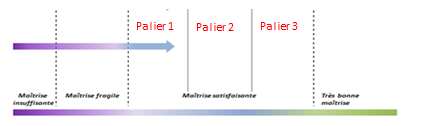